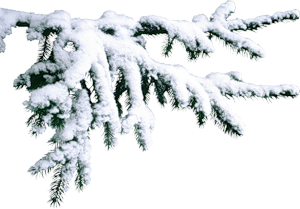 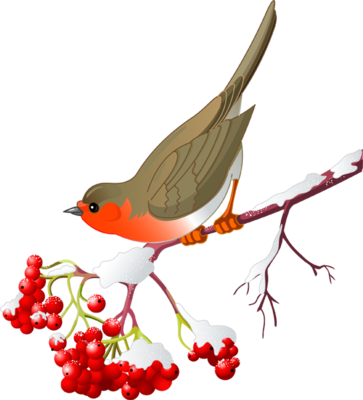 МДОУ детский сад №3 р.п. Земетчино
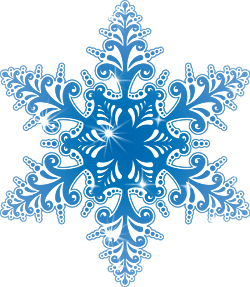 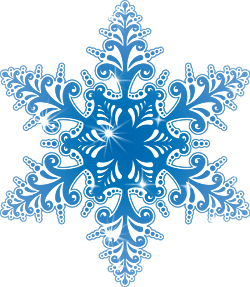 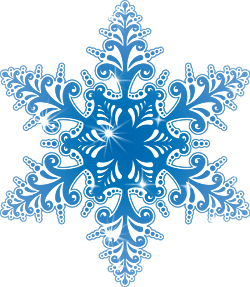 ЗИМА. ЗИМНИЕ ЗАБАВЫ
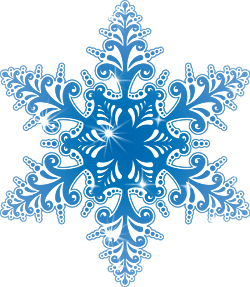 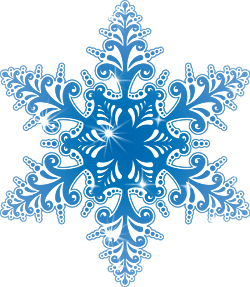 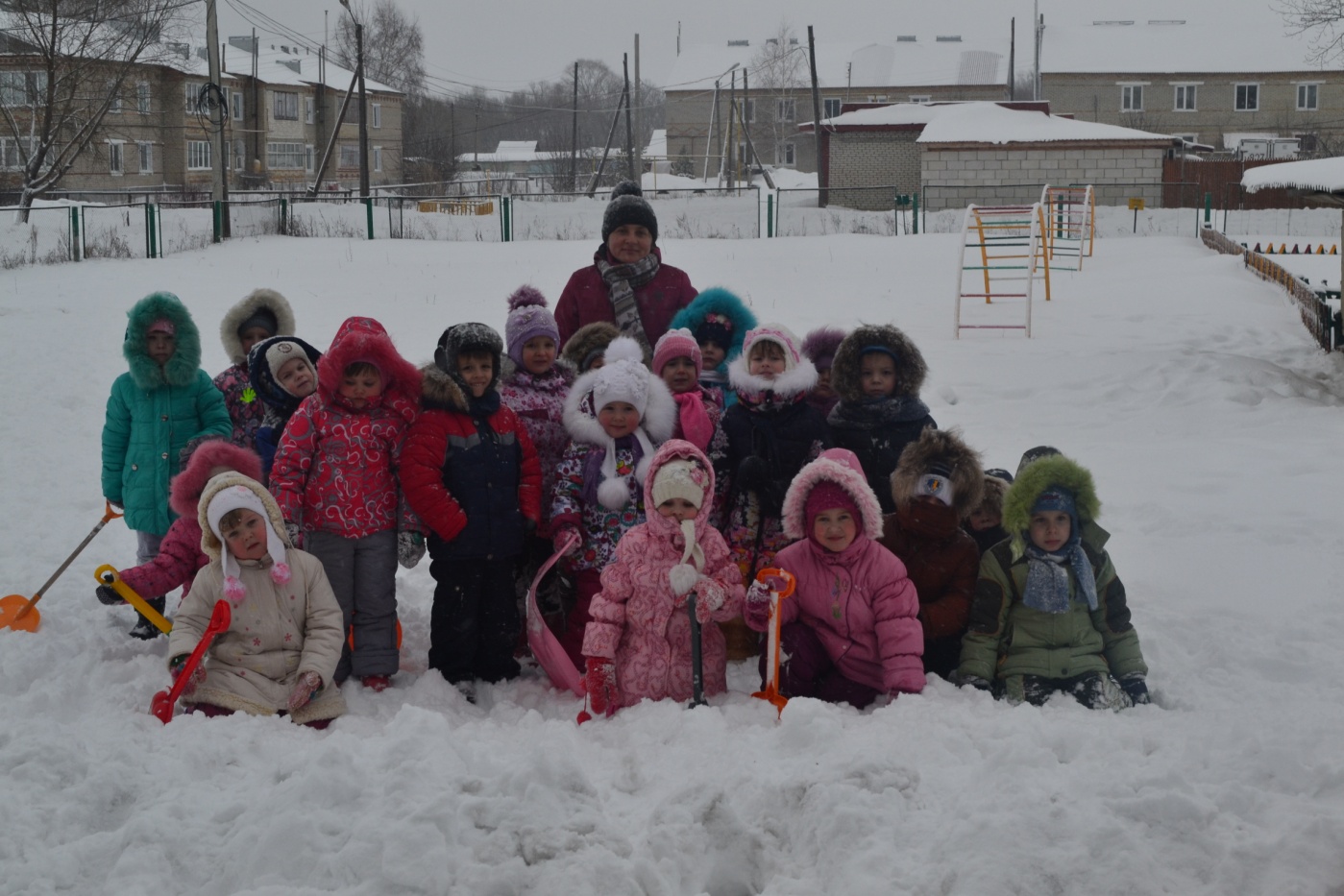 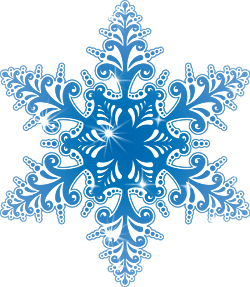 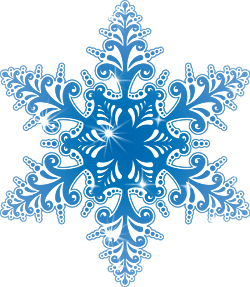 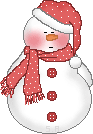 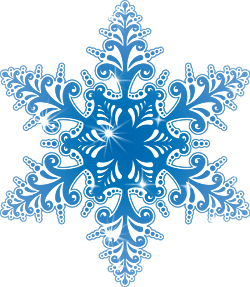 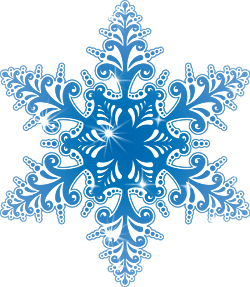 Воспитатели группы : Суркова А.А.
                                          Брызгалина Н.А.
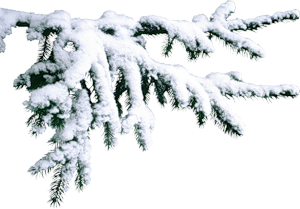 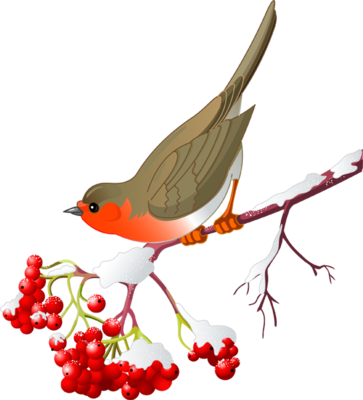 Вот зима пришла серебристая,Белым снегом замела поле чистое.
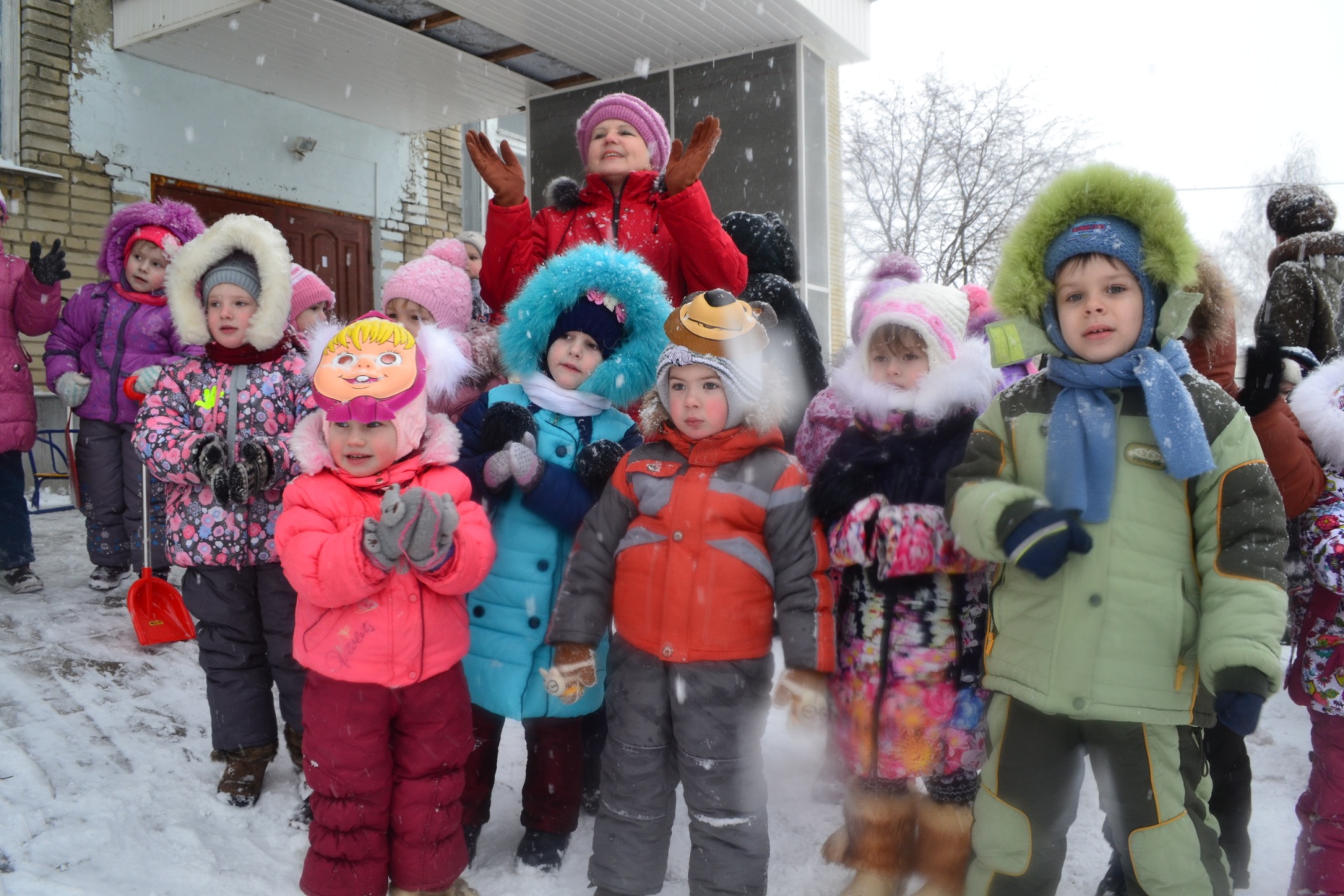 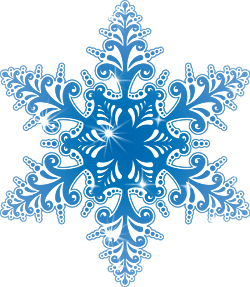 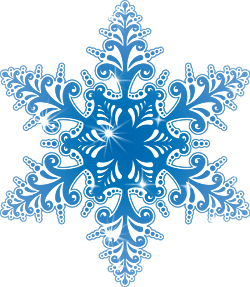 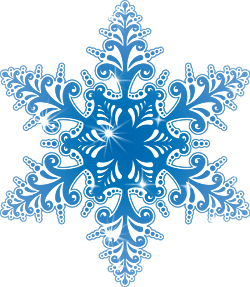 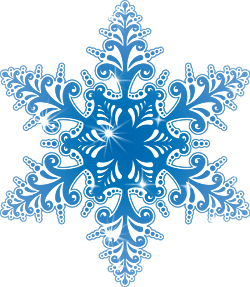 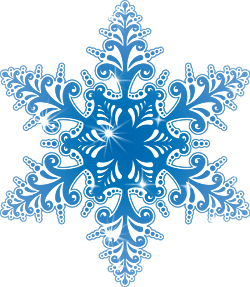 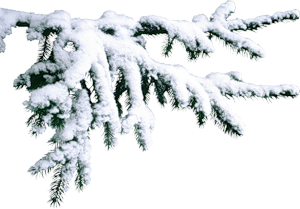 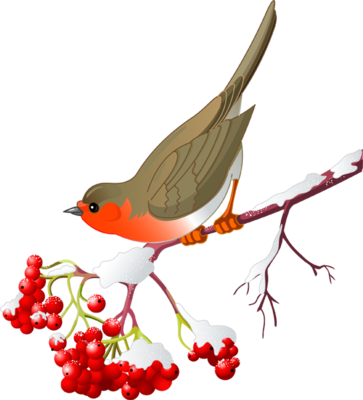 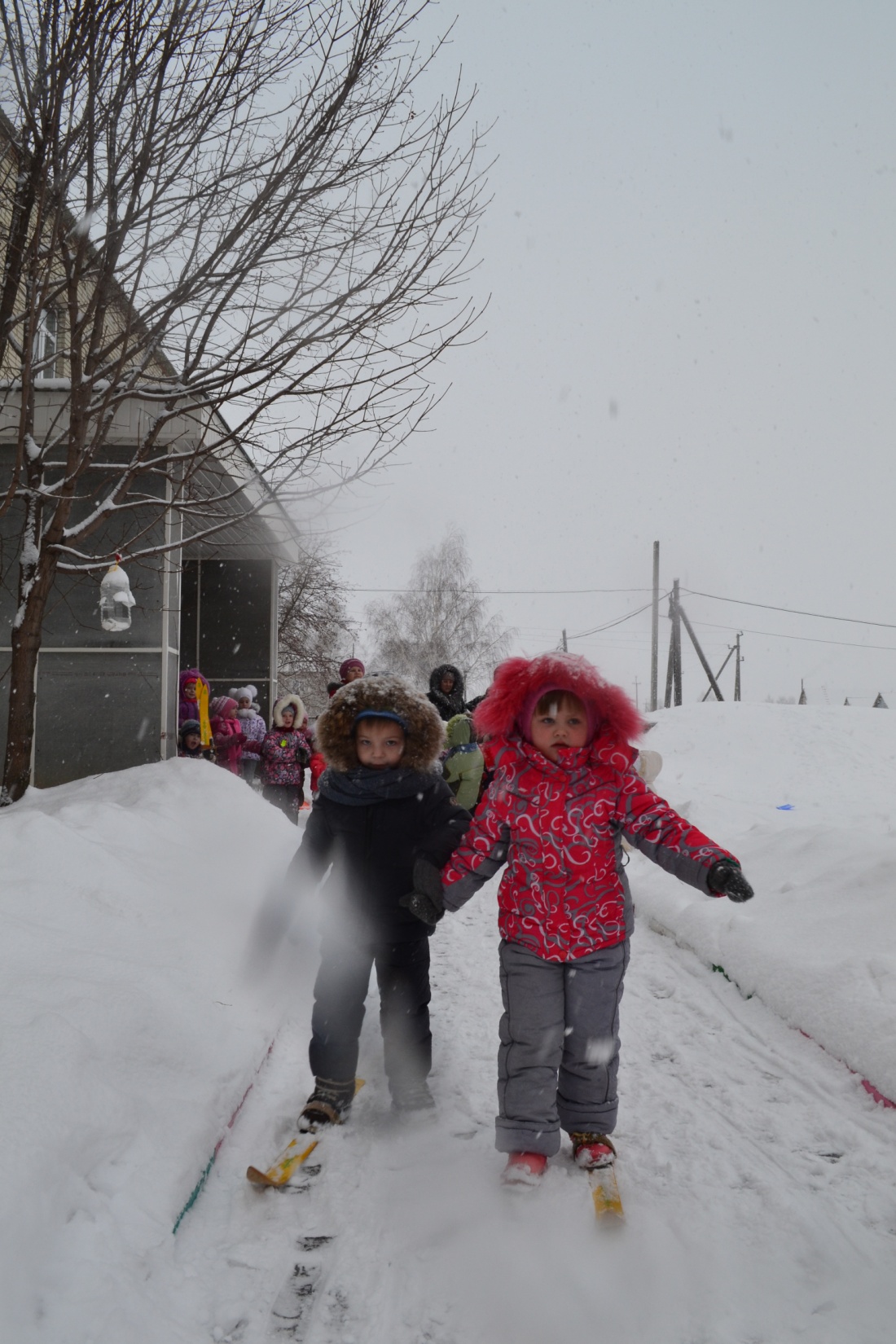 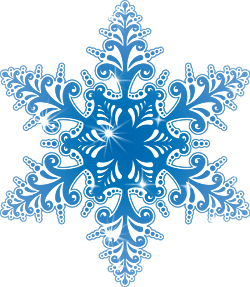 Над землёю закружилаВновь зима свой хоровод.Пусть  здоровье, радость, силуЗимний спорт нам принесёт.Все мы скажем : «Нет!»- простуде,Нам морозы нипочём.
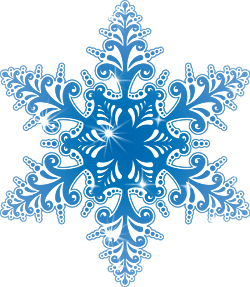 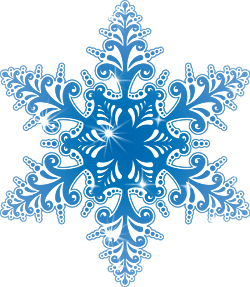 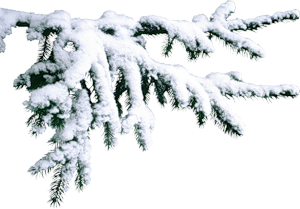 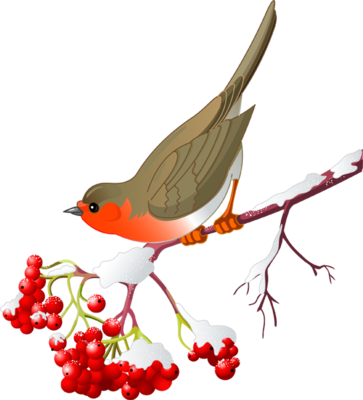 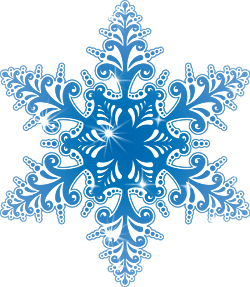 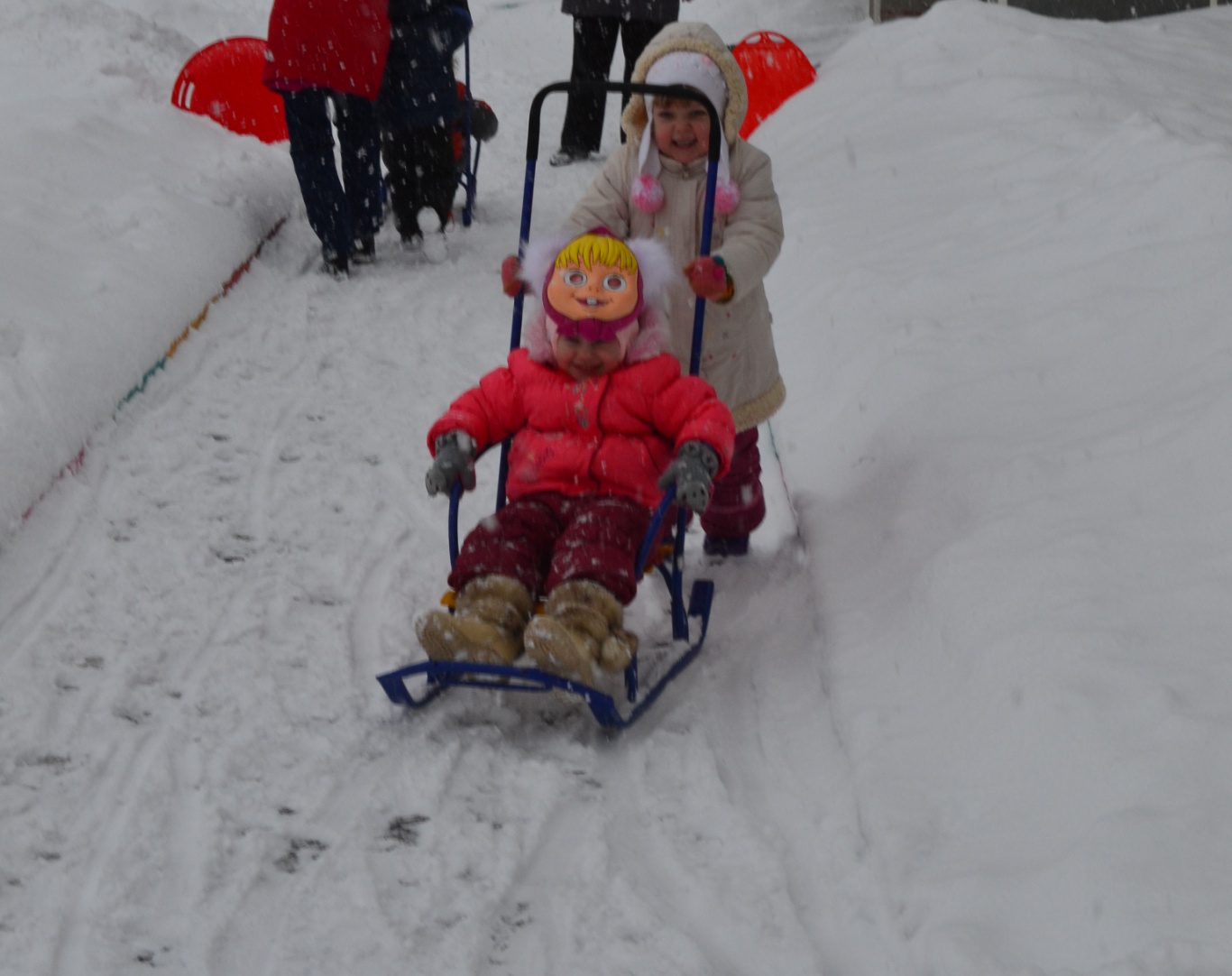 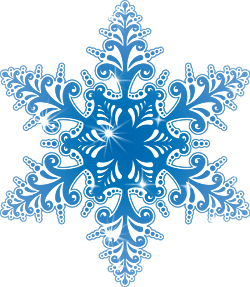 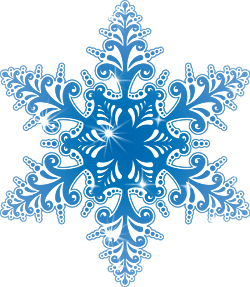 В белой  шубке горкаВ гости ждёт  тебя.Бери санки и скорейС ветерком промчись по ней.
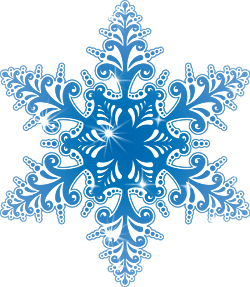 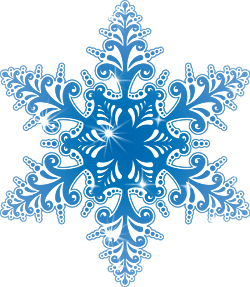 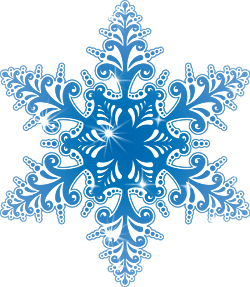 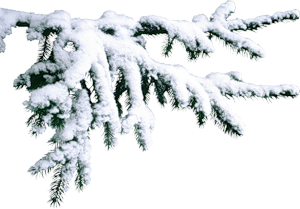 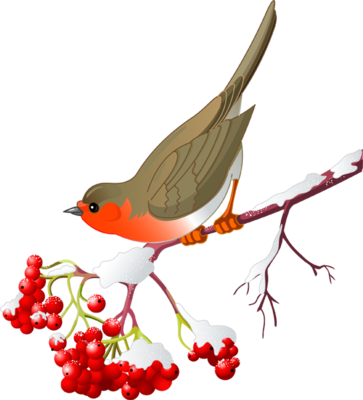 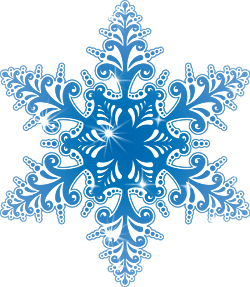 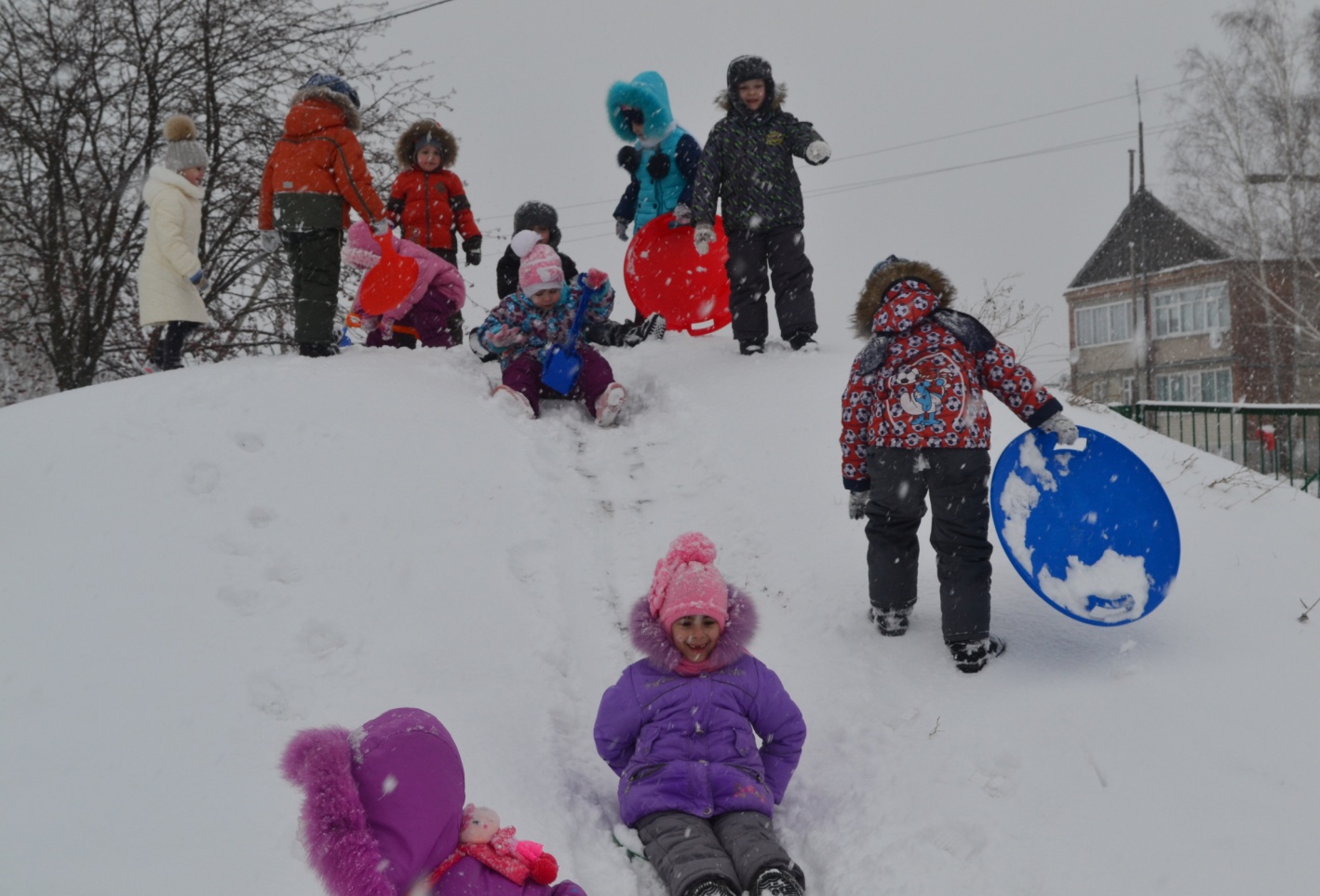 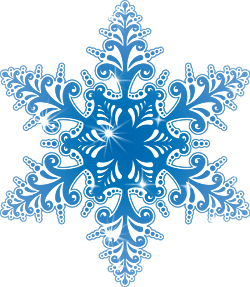 Нелегко иногда забираться туда,Но легко и приятно прокатиться обратно.
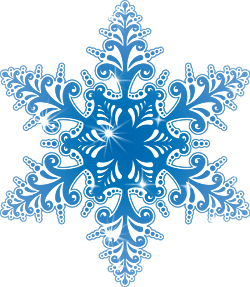 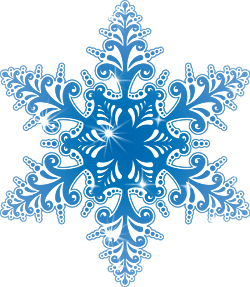 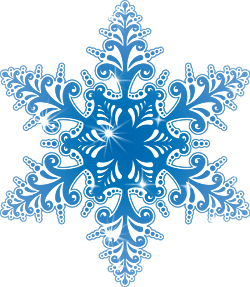 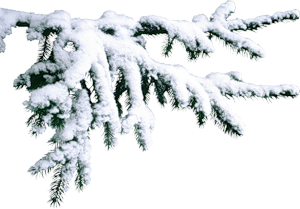 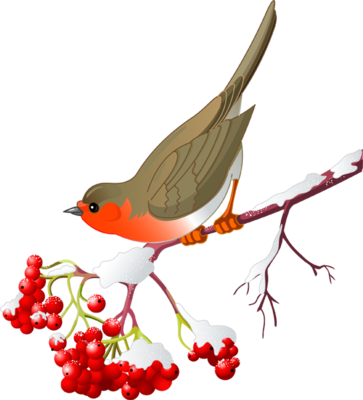 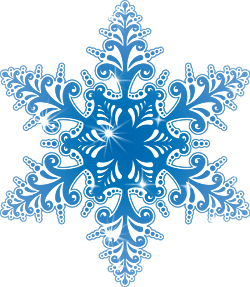 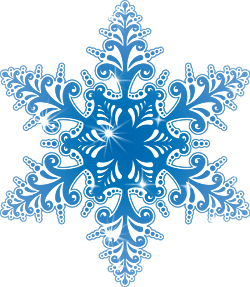 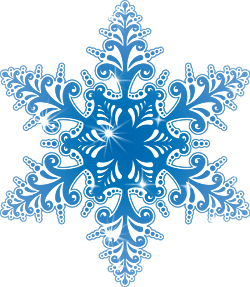 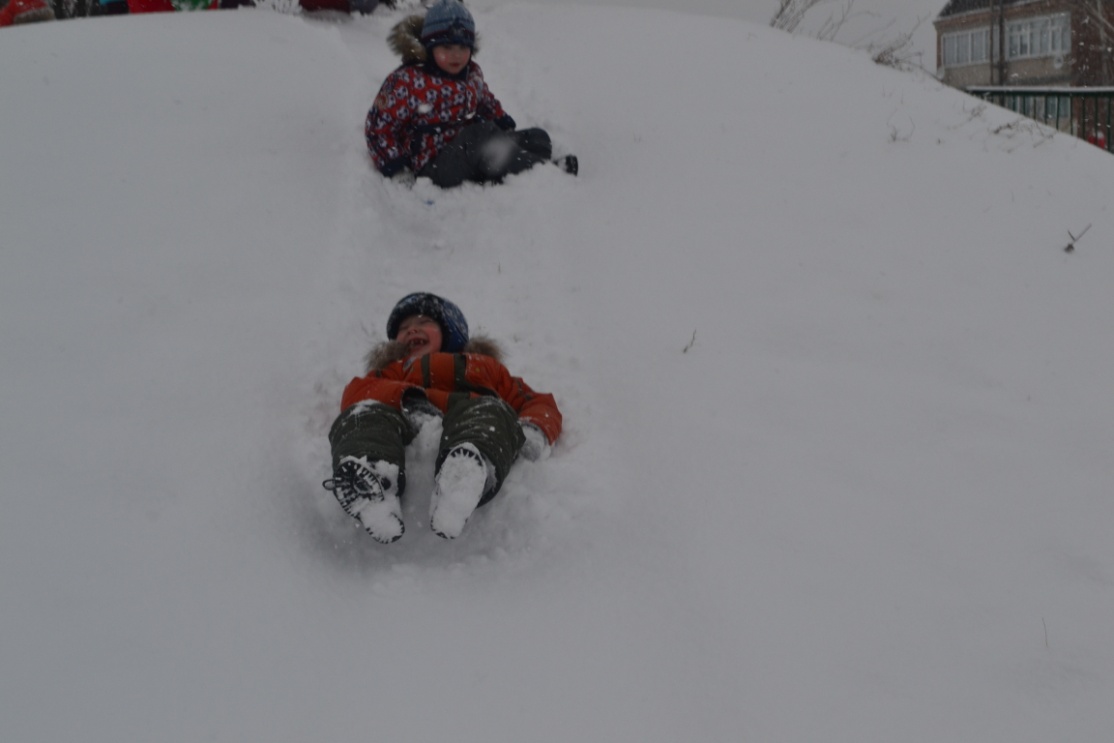 Ребята с горки мчатсяЛедянкой снег сметая,Катанием наслаждаются И  зиму восхваляют.
А на горке, на горе-Лёд на радость детворе.И летят со свистом санки,Ну и пёстрые ледянки.
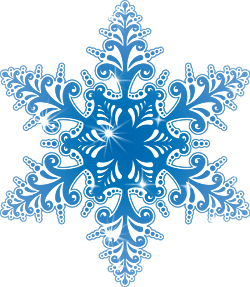 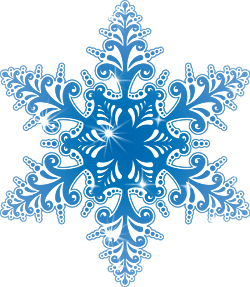 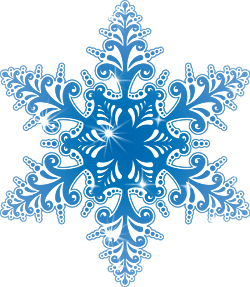 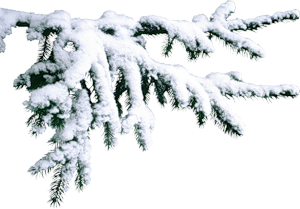 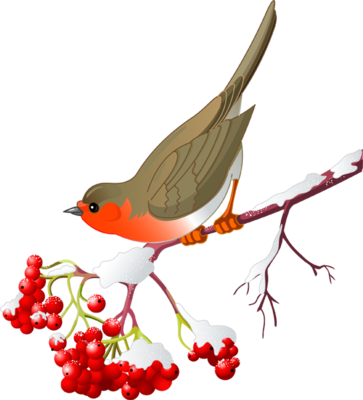 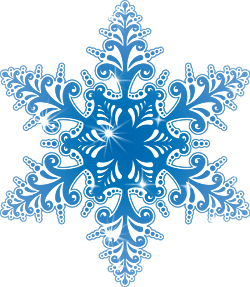 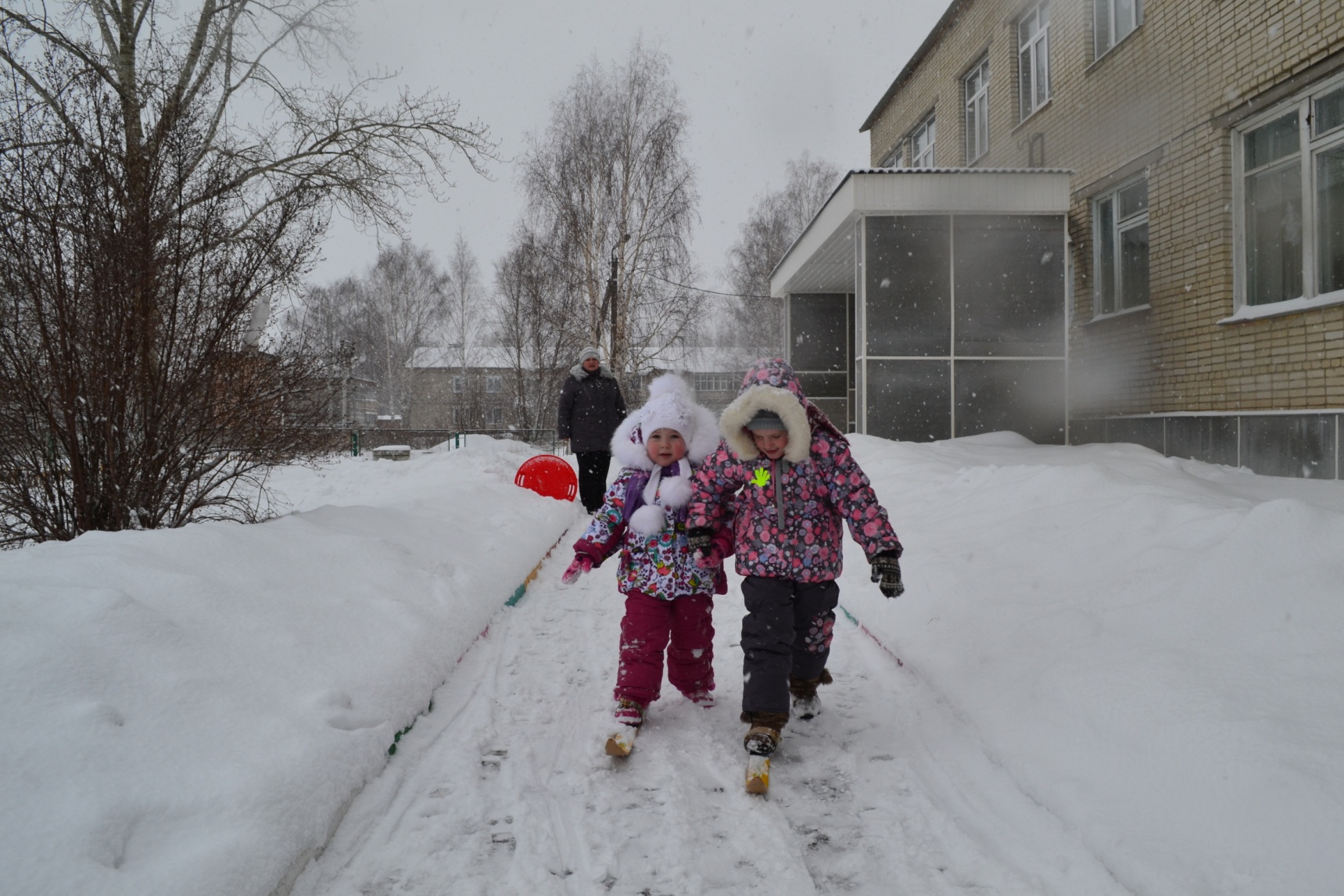 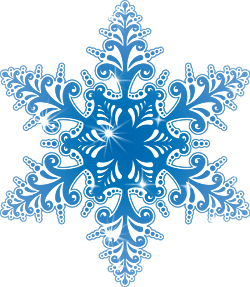 В зимний день я не скучаю;Быстро лыжи надеваю,На лыжах еду,От радости кричу.И я лечу, лечу.
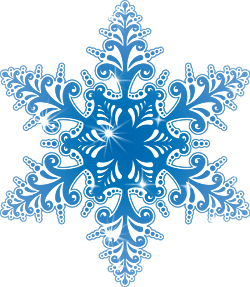 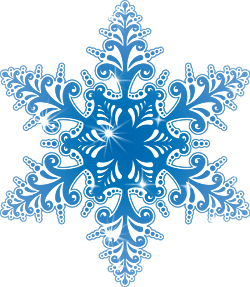 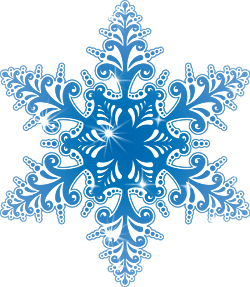 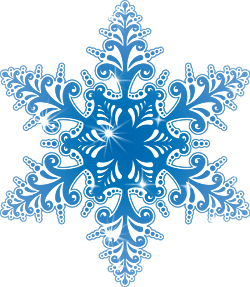 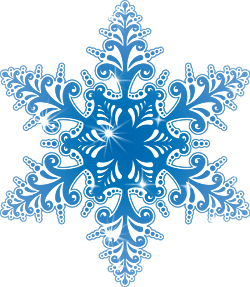 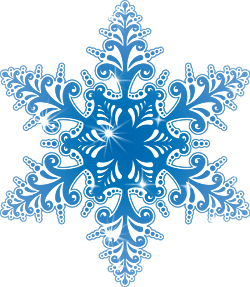 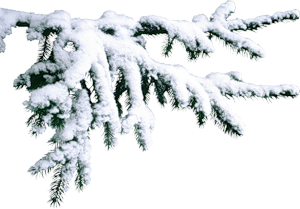 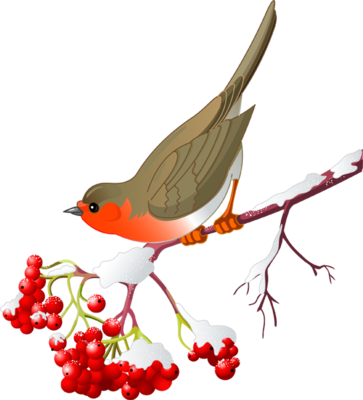 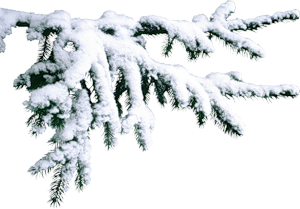 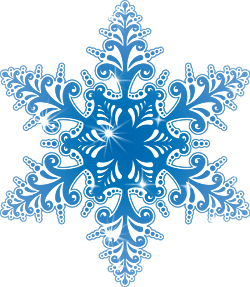 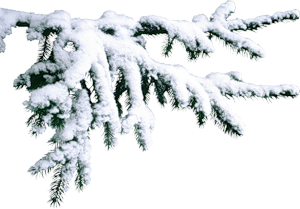 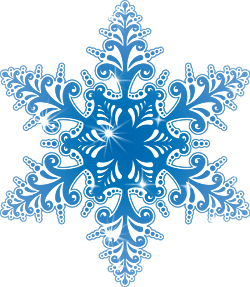 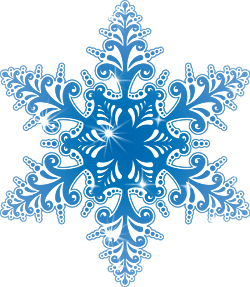 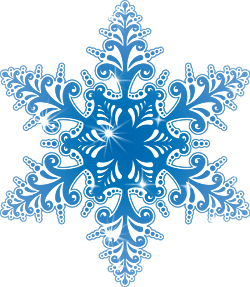 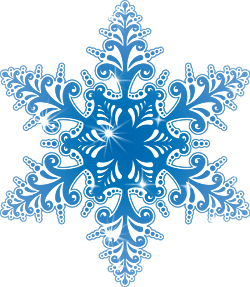 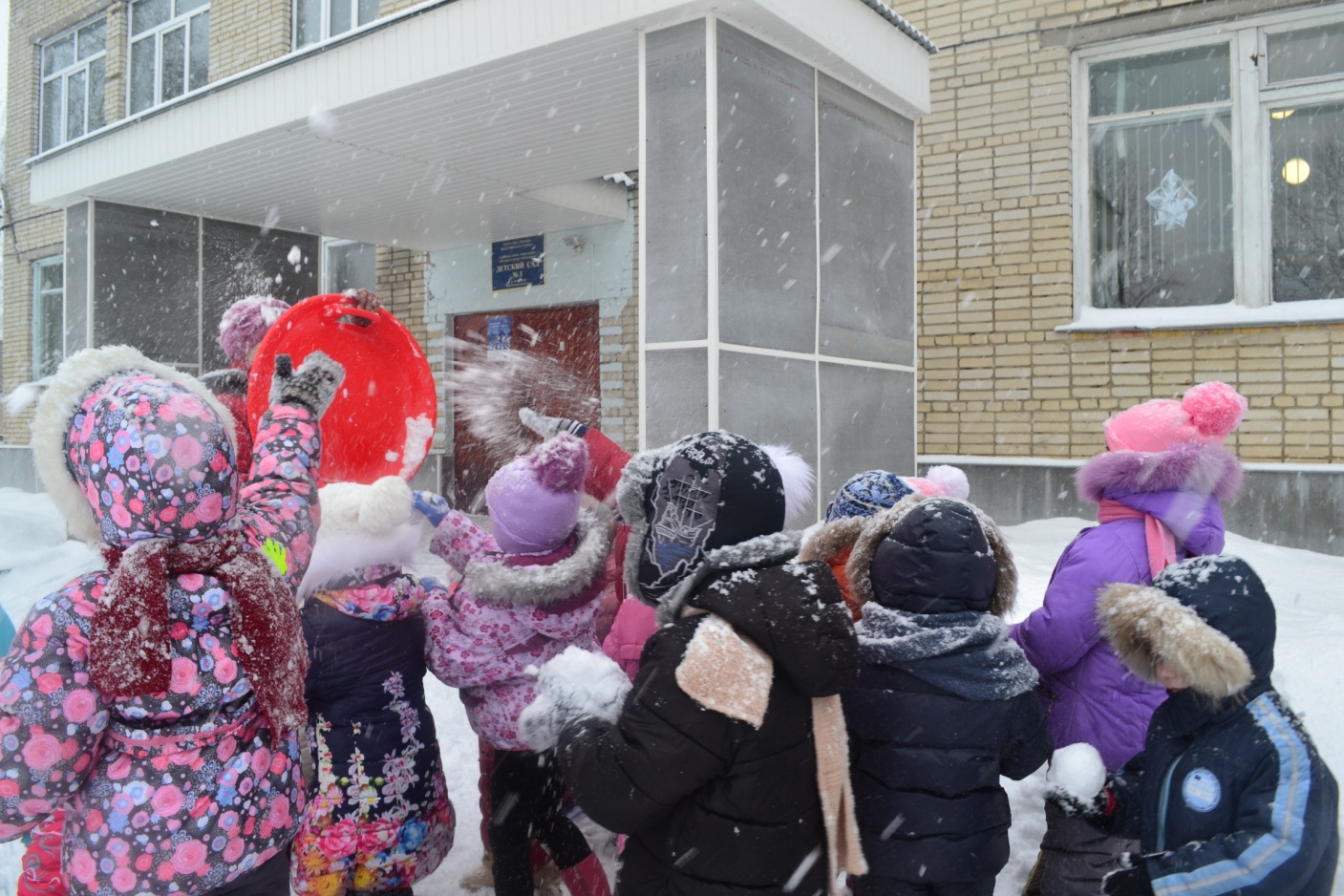 Снег искрится, снег кружится,Вдруг мне это только снится.Что же стало вдруг со мной?Я как будто бы герой,Крепость снежную своюЗащищаю в злом бою!Все удары отражаю,Всех снежками закидаю!
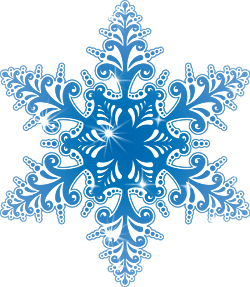 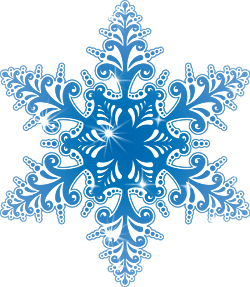 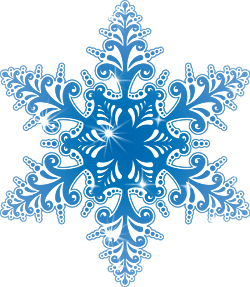 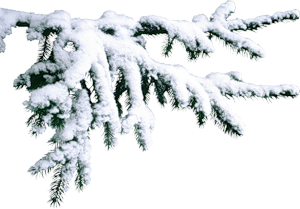 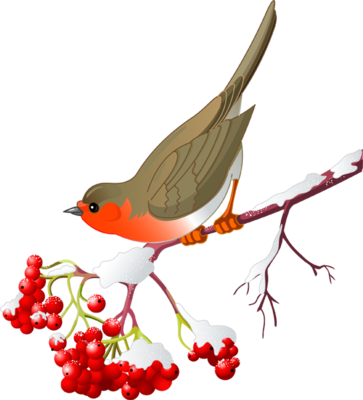 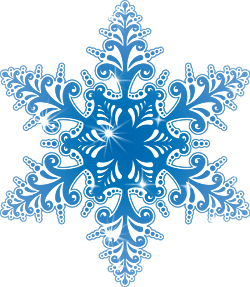 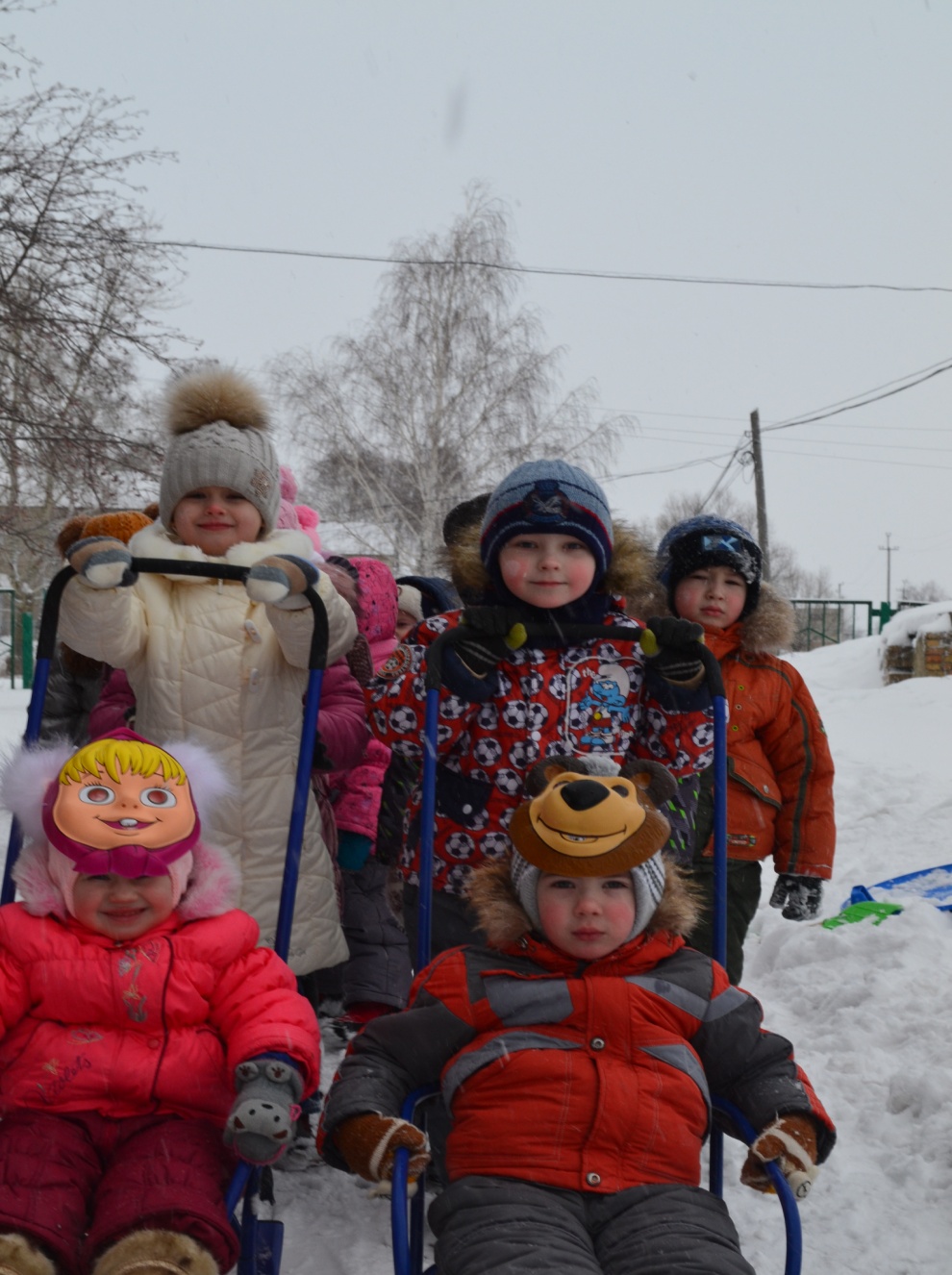 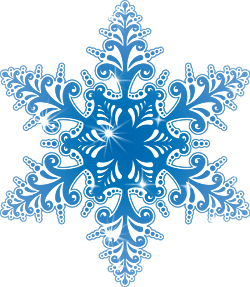 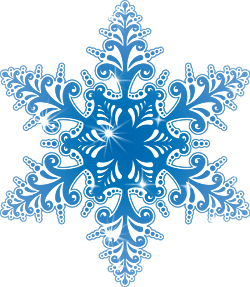 К нам зима пришлаС собой холод принесла,Слышен смех детворы,Много игр у зимы.
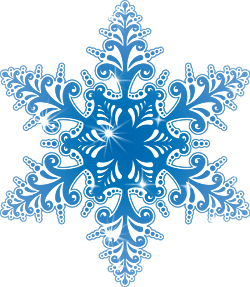 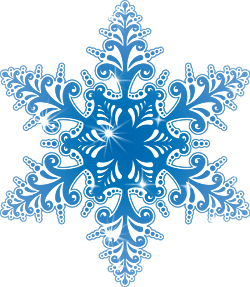 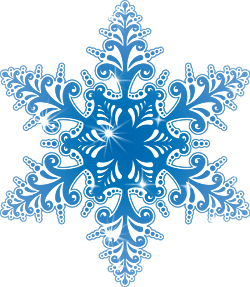 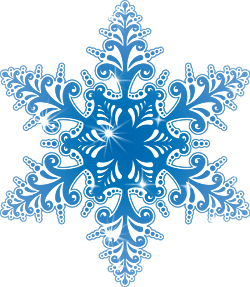 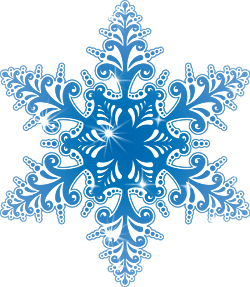 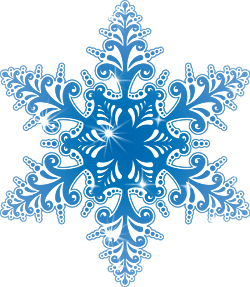 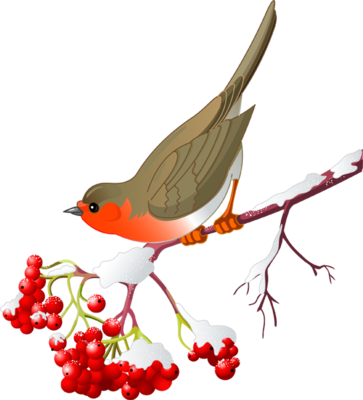 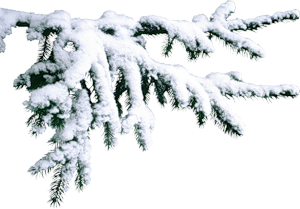 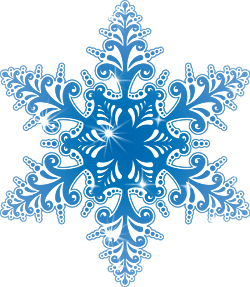 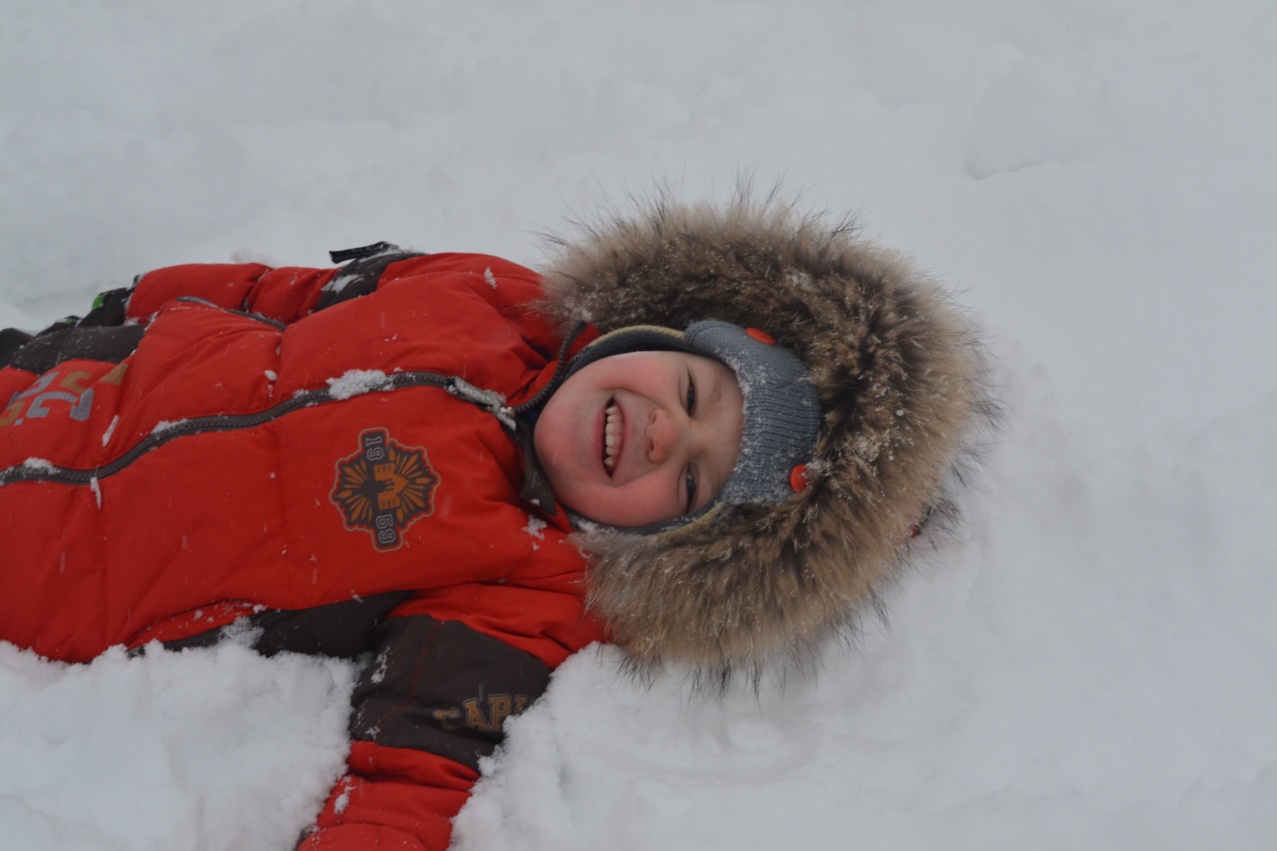 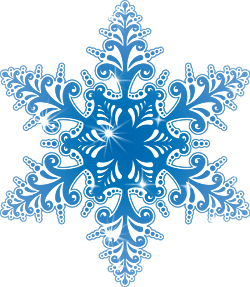 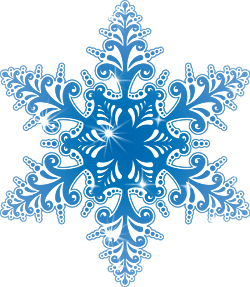 Тихо падает снежок,То зима пришла , дружок!Мы играем, веселимся,И мороза не боимся!
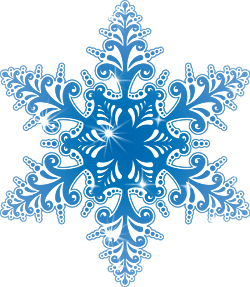 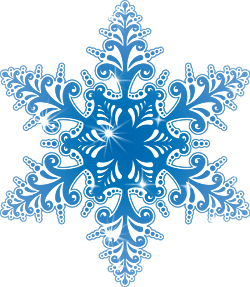 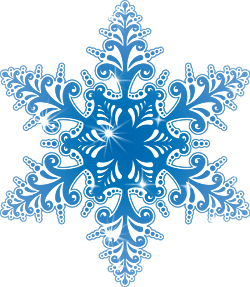 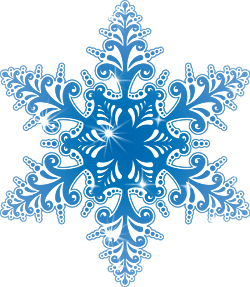 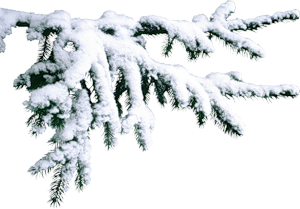 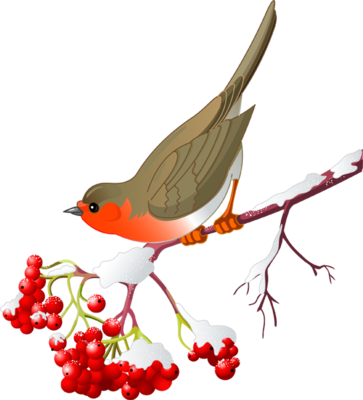 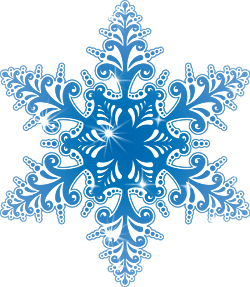 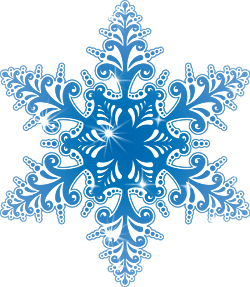 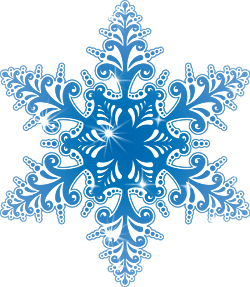 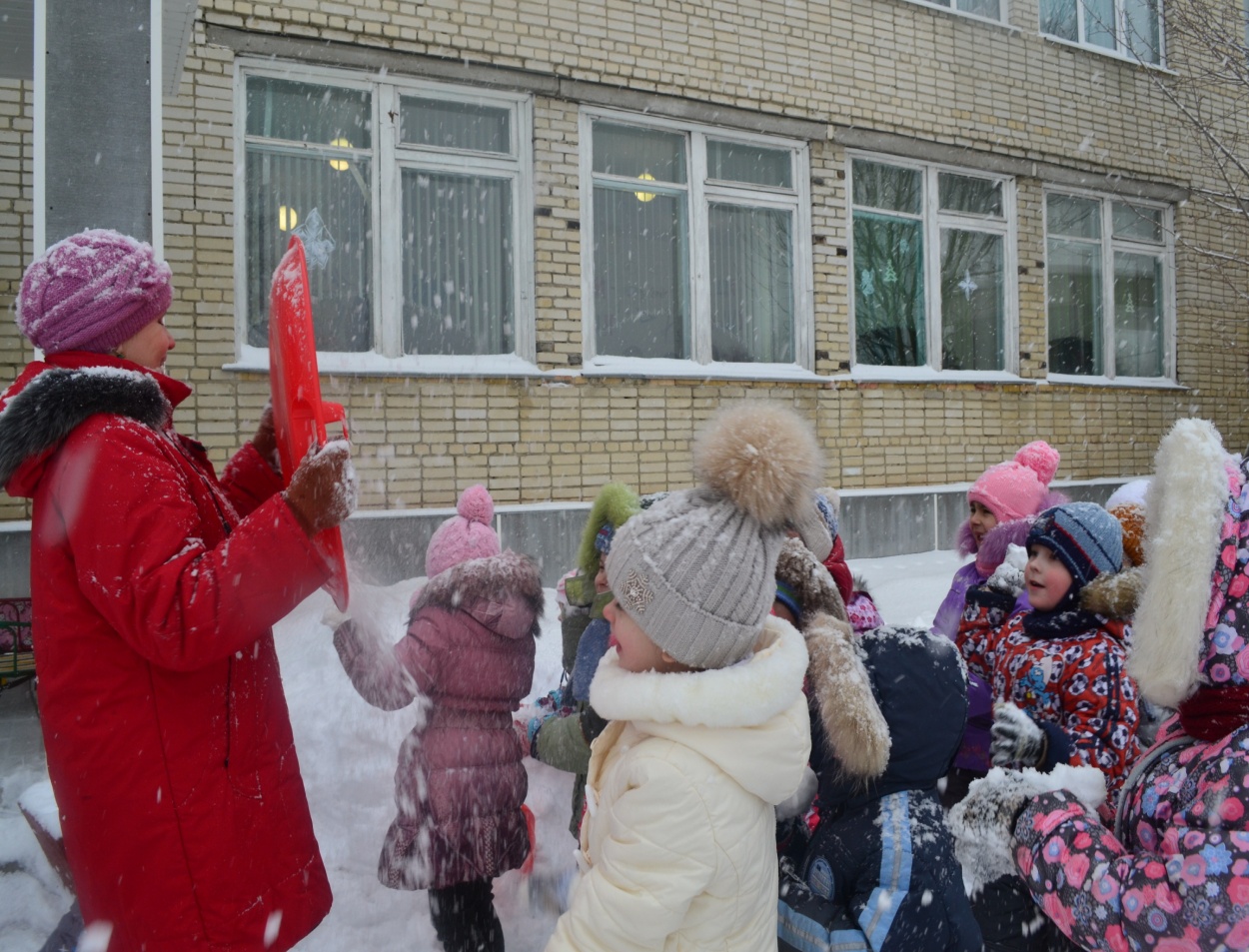 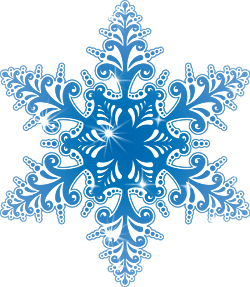 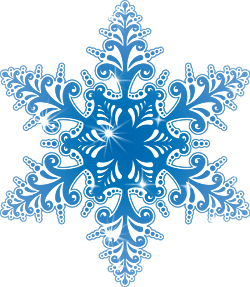 Раз, слепила я комок,Кругленький и крепкий.Два, метнула я снежокИ попала в Светку!Я бегу как от огня:Светка целится в меня!В эти зимние денькиВесело играть в снежки!
Зимняя баталия для всех;Две команды , снег и смех.И летят вокруг снежки.Победители все мы.
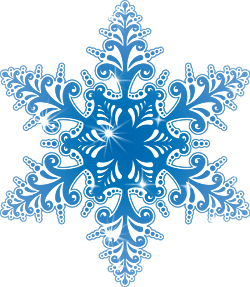 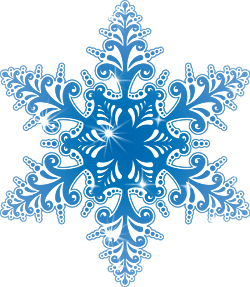 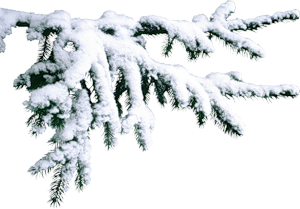 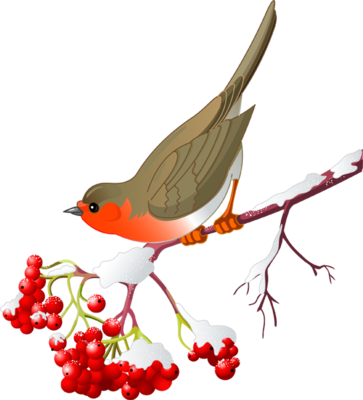 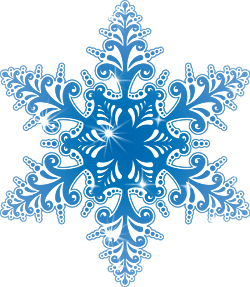 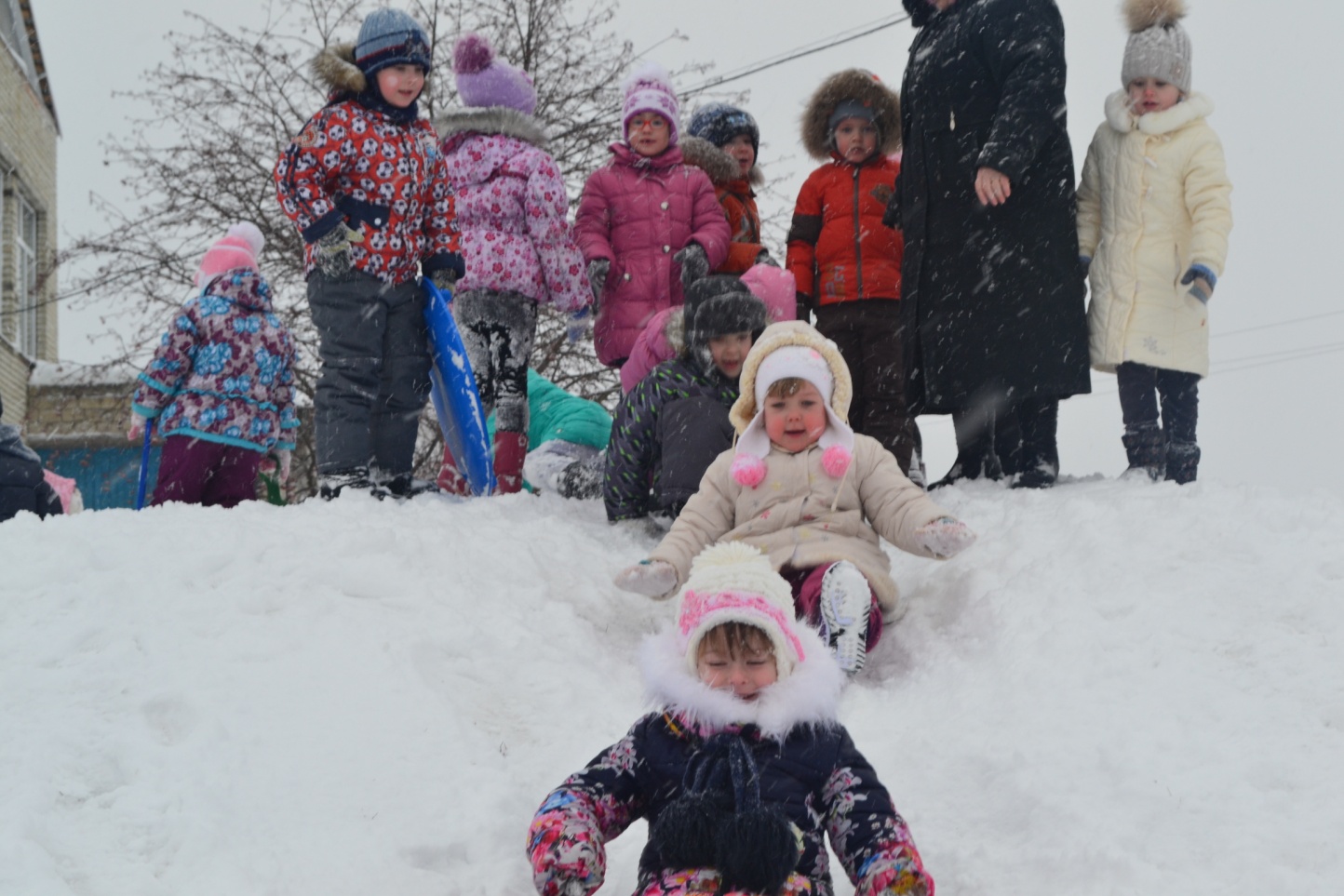 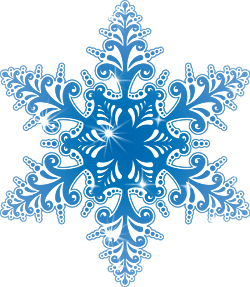 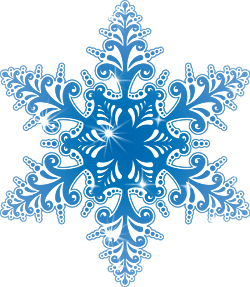 Саньке – санки, Лизе – ледянка,Наступили для детишекБлагодатные деньки.Снег в лесу и на аллеях,И река покрылась льдомОдевайся потеплееИ на улицу бегом!
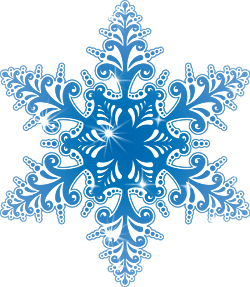 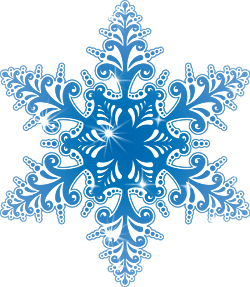 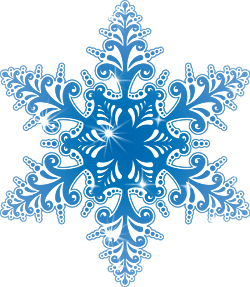 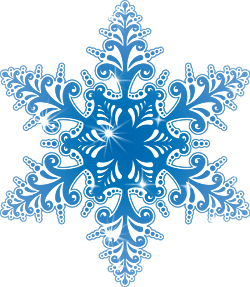 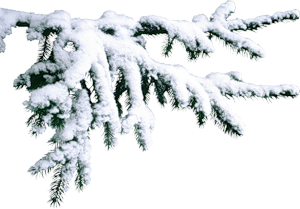 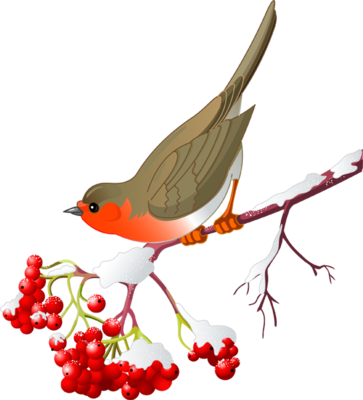 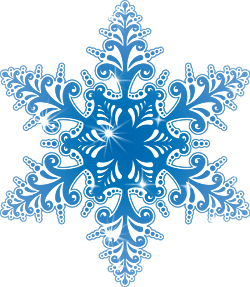 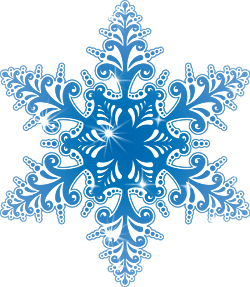 Вот таких  здоровых и сильных ребят растит наш детский сад!
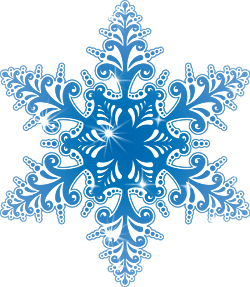 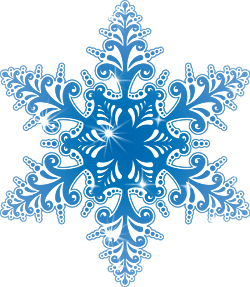 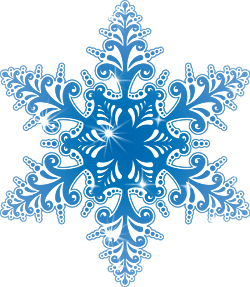 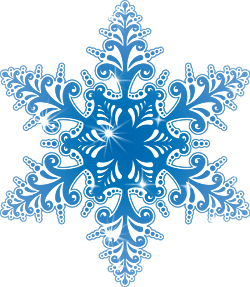 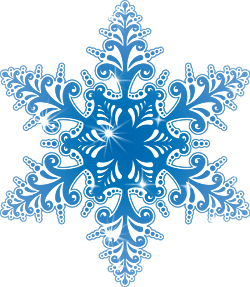 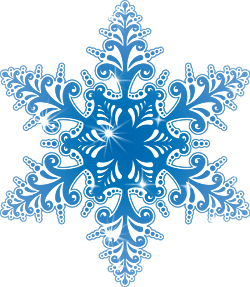 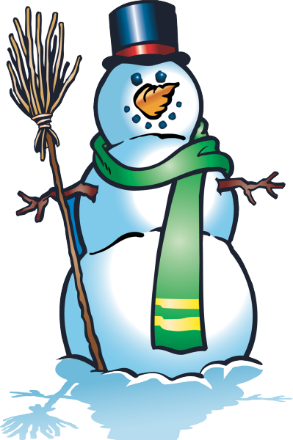 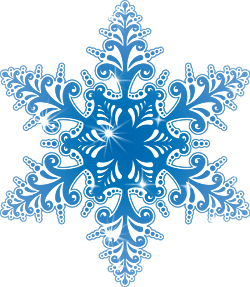 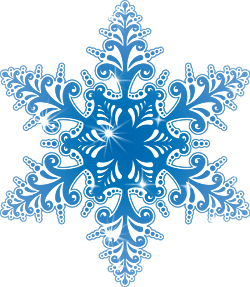 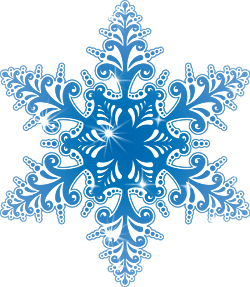 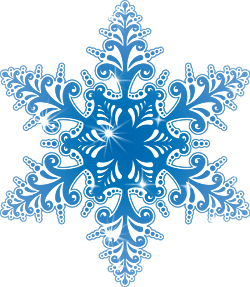 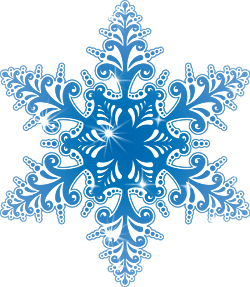 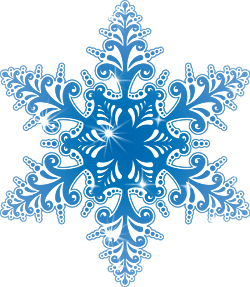